Linearly Compressed Pages: A Main Memory Compression Framework with Low Complexity and Low Latency
Gennady Pekhimenko, 
Vivek Seshadri , Yoongu Kim, Hongyi Xin, Onur Mutlu, 
Todd C. Mowry
Phillip B. Gibbons, 
Michael A. Kozuch
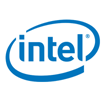 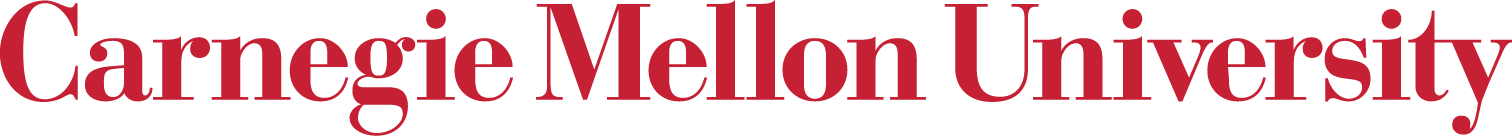 Summary
Main memory is a limited shared resource
Observation: Significant data redundancy
Old Idea: Compress data in main memory
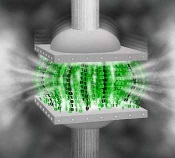 2
[Speaker Notes: Main memory is a limited shared resource in modern systems.
At the same time, we observe that there is a significant redundancy in in-memory data.
We exploit this observation by revising an old idea – data compression in main memory.]
Summary
Main memory is a limited shared resource
Observation: Significant data redundancy
Old Idea: Compress data in main memory 
Problem: How to avoid inefficiency in address computation?
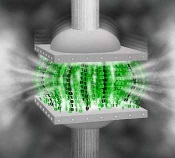 3
[Speaker Notes: Unfortunately, there is major problem that needs to be addressed to employ hardware-based memory compression --
inefficiency in address computation that is required to locate the data after compression.]
Summary
Main memory is a limited shared resource
Observation: Significant data redundancy
Old Idea: Compress data in main memory 
Problem: How to avoid inefficiency in address computation?
Solution: Linearly Compressed Pages (LCP): fixed-size cache line granularity compression
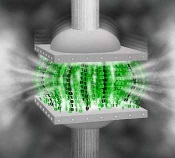 4
[Speaker Notes: We propose a solution to this problem – Linearly Compressed Pages (LCP) – with the key idea that it is more efficient to use fixed-size cache line
granularity compression per page to simplify the address computation.]
Summary
Main memory is a limited shared resource
Observation: Significant data redundancy
Old Idea: Compress data in main memory 
Problem: How to avoid inefficiency in address computation?
Solution: Linearly Compressed Pages (LCP): fixed-size cache line granularity compression
   1. Increases capacity (62% on average)
   2. Decreases bandwidth consumption (24%)
   3. Improves overall performance (13.9%)
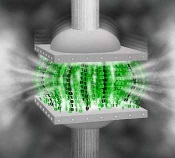 5
[Speaker Notes: Our extensive evaluation shows that LCP …]
Linearly Compressed Pages (LCP)
Uncompressed Page (4KB: 64*64B)
. . .
64B
64B
64B
64B
64B
6
[Speaker Notes: We start with an uncompressed 4KB page.]
Linearly Compressed Pages (LCP)
Uncompressed Page (4KB: 64*64B)
. . .
64B
64B
64B
64B
64B
4:1 Compression
. . .
Compressed 
Data (1KB)
7
[Speaker Notes: In LCP, we restrict the compression algorithm to provide the same fixed compressed size for all cache lines.
The primary advantage of this restriction  is that now address computation is a simple linear scaling of the previous offset before compression.
This also leads to a compressed data region being fixed in size (e.g., 1KB with 4:1 compression).]
Linearly Compressed Pages (LCP)
Uncompressed Page (4KB: 64*64B)
. . .
64B
64B
64B
64B
64B
4:1 Compression
. . .
M
Metadata (64B): ? (compressible)
Compressed 
Data (1KB)
8
Linearly Compressed Pages (LCP)
Uncompressed Page (4KB: 64*64B)
. . .
64B
64B
64B
64B
64B
4:1 Compression
Exception
Storage
. . .
M
E
Metadata (64B): ? (compressible)
Compressed 
Data (1KB)
9
[Speaker Notes: Unfortunately, not all data is compressible, hence we need to keep exceptional cache lines in a separate exception region in the uncompressed form.
With metadata region storing a bit per cache line -- to represent the fact that some cache lines are compressed and some are not.]
Linearly Compressed Pages (LCP)
Uncompressed Page (4KB: 64*64B)
. . .
64B
64B
64B
64B
64B
4:1 Compression
Exception
Storage
. . .
M
E
Metadata (64B): ? (compressible)
Compressed 
Data (1KB)
Tomorrow, 8:30am, Session 3A
10